Akvizice a přeměny účetní a daňový pohled
David Kužela
5. května 2010
Program
Akvizice
Typy
Účetnictví
Daně 
Přeměny
Právní rámec
Účetnictví
Daně
04.05.2011
Ernst & Young
Zákony
ObZ – Zákon č. 513/1991 Sb., obchodní zákoník
ZoP – Zákon č. 125/2008 Sb., o přeměnách
ZoES – Zákon č. 627/2004 Sb., o evropské společnosti
ZDP – Zákon č. 586/1992 Sb., o daních z příjmů
ZoÚ – Zákon č. 563/1992 Sb., o účetnictví
Vyhláška – Vyhláška č. 500/2002 Sb., kterou se provádí některá ustanovení ZoÚ
ČÚS – České účetní standardy pro podnikatele 
ZDPH – Zákon č. 235/2004 Sb., o dani z přidané hodnoty
DŘ – Zákon č. 280/2009 Sb., daňový řád
04.05.2011
Ernst & Young
Akvizice
04.05.2011
Ernst & Young
Akvizice - typy
Koupě podílů / akcií (share deal)
Koupě podniku podniku (nebo jeho části)
Koupě majetku (asset deal)
04.05.2011
Ernst & Young
Prodej akcií/podílů
(Share deal)
04.05.2011
Ernst & Young
Prodej akcií/podílů - obecně
Koupě podílu / akcií (SRO nebo AS)
Daňová pozice společnosti se v zásadě nemění, mění se její společník
daňová báze majetku / závazků dceřiné společnosti se nemění = nemožnost daňového odečtu ceny zaplacené nad (v zásadě) NAV
může mít dopad na daňové ztráty (§ 38na ZDP)
Podstatná změna (25% vs. výklad MF)
Test stejných činností (80% tržeb za vlastní výkony a zboží zaúčtovaných do výnosů) = složitý + nejasný výklad
Binární test = výsledek ano / ne
kupující se nemůže vyhnout (daňovým) rizikům skrytým ve společnosti   due diligence
04.05.2011
Ernst & Young
Prodej akcií/podílů
Prodávající 
Účtuje o prodeji finanční investice a o výnosech z prodeje:
MD – finanční náklady / D – finanční investice
MD – pohledávka(peníze) / D – finanční výnosy
Z pohledu DPH = převod osvobozen (§ 54/1/a), resp. mimo předmět DPH (ESD)  bez nároku na odpočet (?)

Kupující 
Účtuje o pořízení finančního aktiva
Daňová nabývací cena (akcií/podílů) = pořizovací cena (§24/7/c ZDP)
04.05.2011
Ernst & Young
Zisky z prodeje podílů (1) - osvobození
Právnické osoby - podmínky:
Kapitálové společnosti (s.r.o. ,a.s. a zahraniční obdoby)
Dceřiná společnost je ze státu, se kterým je uzavřena smlouva o zamezení dvojího zdanění
Podléhá DPPO se sazbou alespoň 12 % a nemůže si zvolit osvobození
Mateřská společnost drží alespoň 10 % v dceřiné po dobu aspoň 12 měsíců nepřetržitě (postupný prodej?)
Skutečný vlastník příjmu
Nesmí jít o podíl nabytý v rámci koupě podniku
Fyzické osoby:
Akcie (ne podíly) do 5 % (nebo nabyté do konce roku 2007) = osvobozeny pokud drženy déle než 6 měsíců
Ostatní akcie/podíly: osvobozeny pokud drženy déle než 5 let
04.05.2011
Ernst & Young
Zisky z prodeje podílů (2) - zdanění
Pokud nejsou podmínky splněny: 
Nabývací cena uznatelná do výše příjmu = podíly na s.r.o. a akcie, která není oceňována reálnou  hodnotou (§24/2/w ZDP)
Účetní hodnota (ne nabývací cena!) plně uznatelná (i ztráta) = akcie oceňované reálnou hodnotou (§24/2/r ZDP) 
Daňovou nabývací cenu v případě prodeje zvyšují (§24/7 ZDP)
Daňově neuznatelné náklady přímo související s držbou podílu na dceřiné společnosti (dle §25/1/zk ZDP)
04.05.2011
Ernst & Young
Náklady na získání a držbu podílu / akcií
Náklady na pořízení akcií / podílů
Prodej podílů i příjem z dividend = osvobozen od daně (ve většině případů)
Náklady na osvobozené příjmy = neuznatelné (§25/1/i ZDP)
Např. úroky z úvěru na nákup podílu = velký praktický problém (téměř všechny akvizice jsou dluhově financované )  daňová optimalizace
Náklady mateřské společnosti na držbu podílu v dceřiné společnosti jsou neuznatelné (§25/1/zk ZDP)
Definice mateřské a dceřiné společnosti (§19 ZDP)
Fikce = úroky z úvěrů/půjček 6 měsíců před nabytím (i když podíl drží spojená osoba)  Lze prokázat, že nesouvisí (obtížné)
Režijní náklady = prokázat nebo 5% dividend (může být HODNĚ)
04.05.2011
Ernst & Young
Koupě podniku
04.05.2011
Ernst & Young
Koupě podniku - obecně (1)
Smlouvou o prodeji na kupujícího přecházejí všechny práva a závazky, které se k prodávanému podniku vztahují vč. pracovněprávních
Automatický přechod (bez souhlasu obchodních partnerů?) 
Do 15 dnů od uzavření smlouvy  kupující i prodávající musí předložit kopii smlouvy FU (§ 128 DŘ)
Nelze převést veřejnoprávní pohledávky/závazky (tj. ani daňová rizika a závazky)
Obdobně to platí pro převod části podniku 
Musí tvořit samostatnou organizační složku (účetnictví?)  vymezení v praxi často problematické
04.05.2011
Ernst & Young
Koupě podniku - obecně (2)
Prodávající nezaniká, nedochází k právní kontinuitě, tj. kupující není právním nástupcem prodávajícího  nedochází ani k daňové kontinuitě, tj.
Nepřechází daňová povinnost
Nepřechází daňová práva (ztráty, odčitatelné položky…)
Kupující nepokračuje v daňovém odpisování (chová se jako klasický nákup majetku)   možný step-up/step-down

Proto: nemusíme dělat (daňové) due diligence na historická rizika
04.05.2011
Ernst & Young
Účetnictví – prodávající
Prodávající 
Zruší rezervy a opravné položky
Kromě rezerv dle zvl. předpisů (např. atomový zákon)
Časové rozlišení (pokud jeho povahu umožňuje převod) a aktivní/pasivní dohadné položky  přecházejí na kupujícího (ČÚS 011)
Prodaný majetek / převáděné závazky  mimořádné náklady
Kupní cena  mimořádný výnos
04.05.2011
Ernst & Young
Účetnictví – kupující (1) – ocenění
Kupující = 2 způsoby ocenění nabytého majetku: 
Na základě ocenění jednotlivých složek v účetnictví prodávajícího (převezme jeho hodnoty)
Podle ocenění jednotlivých složek majetku dle znaleckého posudku
Rozdíl mezi kupní cenou podniku a oceněním majetku tvoří:
Oceňovací rozdíl k nabytému majetku (§7/9 VoÚ) = kupní cena vs. ocenění v účetnictví prodávající – převzaté závazky
Goodwill (§6/1/e VoÚ) = kupní cena vs. individuálně přeceněné složky majetku – převzaté závazky
Závazky jsou v zásadě převáděny v ocenění ve jmenovité hodnotě
04.05.2011
Ernst & Young
Účetnictví – kupující (2) – goodwill
Oceňovací rozdíl k nabytému majetku (§7/9 VoÚ)
Se účetně odpisuje 180 měsíců (15 let)
Kladný do nákladů, záporný do výnosů
Kratší doba = jen pokud nejsou součástí nabytého majetku aktiva s použitelností delší než 15 let
Musí odůvodit v příloze k účetní závěrce
Vykázán jako hmotný majetek (!)
Goodwill (§6/1/e VoÚ)
Se účetně odpisuje rovnoměrně nejpozději do 60 měsíců (= 5 let)
Kladný do nákladů, záporný do výnosů 
Delší doba lze  odůvodit v příloze k účetní závěrce
Nehmotný majetek
04.05.2011
Ernst & Young
ZDP – prodávající
Daňový režim vychází z účetnictví, pokud ZDP nestanoví jinak
Pokud je v §24/2 ZDP omezována uznatelnost výší příjmů, neplatí toto omezení pro prodej podniku (§24/8 ZDP), např.:
Pohledávky
Pozemky
Podíly na S.R.O./AS s podstatným vlivem
Atd.
Další omezení upravená ve §24/2 ZDP platí 
Např. DZC vs. UZC
04.05.2011
Ernst & Young
ZDP, daň z převodu – prodávající
U majetku postupuje jako u jeho prodeje 
Např. ½ odpisu (pokud ne, daňová ZC v nákladech)
Rozpustí rezervy a daňové opravné položky týkající se majetku a pohledávek převáděných na kupujícího
Podléhá dani z převodu nemovitostí
Základ daně (?)
04.05.2011
Ernst & Young
ZDP – kupující
Ocenění majetku souladu s účetnictvím:
Účetní hodnoty převzaté od prodávajícího + oceňovací rozdíl
Individuálně přeceněné hodnoty jednotlivých složek majetku + goodwill
Oceňovací rozdíl / goodwill – daňově:
Odepisuje se rovnoměrně 180 měsíců (§23/15 ZDP)
Kladný do nákladů
Záporný do výnosů 
Neodepsaná část  zahrnout do ZD při vyřazení poslední složky dlouhodobého majetku 
Pro záporný OR / GW povinně (výnos), pro kladný volitelně (náklad)
Není pro účely ZDP považován za samostatný majetek!
04.05.2011
Ernst & Young
DPH (1)
Prodej (části) podniku není předmětem DPH (§§ 13/10/a + 14/5/a ZDPH)
Vymezení (části) podniku  Riziko reklasifikace!
Registrace nabyvatele k DPH do 15 dní + plátcem automaticky (§ 94/3 + 95/3 ZDPH) 
Pouze plátci se sídlem / provozovnou v tuzemsku (?)
Přiznání se podává standardním způsobem
Kupují není právním nástupcem = zvýšená pozornost:
Daňové doklady – vstup / výstup
Nárok na odpočet na vstupu (po novele od 1.4.2011 - správné DIČ!)
Dobropisy / vrubopisy (§ 42/10 – změna od 1.4.2011?)
Oprava výše daně za dlužníky v insolvenčním řízení (§44) = nelze?
04.05.2011
Ernst & Young
Asset deal
04.05.2011
Ernst & Young
ZDP, daň z převodu
Standardní prodej / koupě majetku = jednotlivých položek
Ale - převod (části) činnosti zaměstnavatele (§ 338 zákoníku práce)
Pokud více položek = alokace kupní ceny 
Nelze účtovat goodwill / oceňovací rozdíl
Nehmotné položky (seznam zákazníků, smlouvy) = účetní režim?
Daňová báze kupujícího = pořizovací cena (step-up / step-down)
Výnos z prodeje majetku = zdanitelný příjem
Pokud nákup financován půjčkou = úroky daňově uznatelné, pokud je majetek využíván k dosažení, zajištění a udržení příjmů
Prodej nemovitostí podléhá dani z převodu (3%)
04.05.2011
Ernst & Young
DPH
Prodej majetku je obecně předmětem DPH 
Pokud prodej více „zastírá“ převod podniku  riziko zpochybnění odpočtu DPH u kupujícího
Režim u jednotlivých složek souboru majetku samostatně 
Nemovitosti, pohledávky, cenné papíry…
Převod smluv = služba 
Pokud jedna celková cena za soubor majetku + položky s různými sazbami = poměrná alokace jednotlivým položkám (hodnoty podle zákona o oceňování - § 36/7 ZDPH)
04.05.2011
Ernst & Young
Akvizice – zjednodušený obecný přehled
04.05.2011
Ernst & Young
Přeměny – zákon o přeměnách
04.05.2011
Ernst & Young
Způsoby přeměn společností
Fúze (§60 ZoP)
Sloučení
Splynutí
Převod jmění na společníka (§337 ZoP)
Rozdělení (§243 ZoP)
Se založením nových společností
Sloučením
Odštěpením sloučením
Odštěpením se založením nových společností
Změna právní formy (§360 ZoP)
04.05.2011
Ernst & Young
+
=
B
A
B
Fúze
Sloučení
Jmění zanikající společnosti A přechází na existující nástupnickou společnost B



Splynutí
Zánik dvou nebo více společností a přechod jejich jmění na nově   zakládanou nástupnickou společnost
C
B
A
+
=
+
04.05.2011
Ernst & Young
Převod jmění na společníka
Zrušení společnosti bez likvidace a převodu jmění na jednoho jejího společníka se sídlem v ČR (společnost A)
Podmínky dle právních forem (u SRO a AS = 90% společník)
Vytěsnění („squeeze-out“) ostatních společníků
Společnosti B,C nenabývají podíl na A
A
B
C
A
(XY)
B
C
XY
04.05.2011
Ernst & Young
B
B
A
A2
A1
Rozdělení (1)
Rozdělení se založením nových společnost
Rozdělovaná společnost zaniká bez likvidace
Její mění přechází na nově vznikající nástupnické společnosti
Její společníci se stávají společníky nových nástupnických společností
„Zúčastněnou společností“ je pouze zanikající
Lze kombinovat s rozdělením sloučením
04.05.2011
Ernst & Young
Spol. 1
Spol. 2
Spol. 3
Spol. 1
Spol. 2
Spol. 3
A
B
C
BA1
CA2
Rozdělení (2)
Rozdělení sloučením
Rozdělovaná společnost zaniká 
Její jmění přechází na existující nástupnické společnosti 
Její společníci = společníky nástupnických společností 
„Zúčastněnými společnostmi“ jsou zanikající i nástupnická
Lze kombinovat s rozdělením se založením nových společností
04.05.2011
Ernst & Young
B
B
A1
A
A
Rozdělení (3)
Rozdělení odštěpením se založením nových společností („odštěpení“)
Rozdělovaná společnost NEZANIKÁ
Vyčleněná část jejího jmění přechází na nově vzniklou společnost
Společníci rozdělované = společníci nástupnické společnosti
„Zúčastněnými společnostmi“ jsou pouze rozdělovaná
Lze kombinovat s rozdělením odštěpením sloučením
04.05.2011
Ernst & Young
D
C
C
D
A
B
BA
A
Rozdělení (4)
Rozdělení odštěpením sloučením
Rozdělovaná společnost NEZANIKÁ
Vyčleněná část jejího jmění přechází na již existující společnost
Společníci rozdělované = společníci nástupnické společnosti
„Zúčastněnými společnostmi“ jsou rozdělovaná i nástupnická
Lze kombinovat s rozdělením odštěpením se založením nových společností
04.05.2011
Ernst & Young
Změna právní formy
Právně = přeměna, ale účetně ne? 
„přeměna s výjimkou změny právní formy“ = např. §3 ZoÚ
Při změně právní formy společnost nezaniká a její jmění nepřechází na jejího právního nástupce
Mění se pouze vnitřní právní poměry a právní postavení jejích společníků
Po změně právní formy musí společnost splňovat podmínky stanovené pro danou právní formu (např. výši základního kapitálu, počet společníků apod.)
04.05.2011
Ernst & Young
Valná hromada
Zveřejňování
Zápis
RD
Oceňování, příprava závěrek a zahajovací rozvahy, audit, návrh smlouvy o fúzi…
Zveřejnění, žádost o zápis fúze
Schválení fúze
Rozhodný den, právní účinky
Rozhodným dnem fúze/rozdělení (§10 ZoP) 
Den, od něhož se jednání zanikající/nástupnické společnosti považuje z účetního hlediska za jednání na účet nástupnické společnosti
Právní účinky všech přeměn = zápis do obchodního rejstříku
Proces fúze obvykle probíhá v období mezi rozhodným dnem a zápisem
04.05.2011
Ernst & Young
Ocenění jmění znalcem
Důvod ocenění = aby nástupnická společnost nevydala nové akcie / podíly větší než je „čistý obchodní majetek“ zanikající společnosti 
Pokud mají být nástupnickou společností vydány nové akcie / obchodní podíly  je třeba jmění zanikající společnosti ocenit.
Ocenění se nevyžaduje:
Pokud nástupnická společnost nevydává nové akcie/podíly
Při fúzích nebo rozdělení VOS nebo KS
Při změně právní formy na VOS / KS (při změně na SRO / AS ano)
Při převodu jmění na společníka
Pokud se jej společníci vzdají (a zákon to umožňuje)
04.05.2011
Ernst & Young
Ocenění – přehled
04.05.2011
Ernst & Young
Přeměny – účetnictví
04.05.2011
Ernst & Young
Účetní závěrky, zahajovací rozvahy
(Konečná) účetní závěrka = zúčastněné společnosti 
Ke dni předcházejícímu rozhodný den fúze nebo rozdělení (§11 ZoP)
Zahajovací rozvaha = nástupnické společnosti
K rozhodnému dni
Zobrazuje situaci po dané přeměně (§11 ZoP) 
V příloze = rozhodnutí zda oceňovací rozdíl / goodwill, opravné položky, rezervy a přechodná aktiva a pasiva přechází na nástupnickou společnost (ČÚS č.011)
Konečné účetní závěrky a zahajovací rozvahy musí být (většinou) ověřeny auditorem (§12 ZoP)
04.05.2011
Ernst & Young
Přecenění jmění
Pro účetní účely = pokud ZoP vyžaduje ocenění obchodního jmění při přeměně společnosti (§ 27/3 ZoÚ)
Obecně 41x „Oceňovací rozdíly z přecenění“ - kromě položek, které se oceňují výsledkově (např. CP k obchodování)
Přecenění v konečné účetní závěrce (novela 2011 = zahajovací rozvaha?)
Nevyžaduje-li ZoP ocenění = přebírá účetní hodnoty
Goodwill vs. oceňovací rozdíl (viz výše)
Účetně odpisuje 60 / 180 měsíců (§ 6/3/d a 7/10 Vyhlášky)
Přecenění u přeměn obecně není daňově efektivní (= nedaňové) odpisy goodwillu / oceň. rozdílu
04.05.2011
Ernst & Young
Odložená daň
Přecenění aktiv  rozdíly mezi daněmi a účetnictvím  dopad na odloženou daň 
Účetní hodnota je zvýšena / snížena na reálnou hodnotu
Daňová základna zůstává nezměněna (většinou)
Účtování o odložené dani (ČÚS č.003) 
Pokud přecenění ve VK = odložená daň také do VK
V ostatních případech se odložená daň účtuje do nákladů 
Odložená daň z titulu přecenění přechází na nástupnickou společnost
V praxi se odložená daň obvykle neúčtuje (pokud byla zohledněna v ocenění znalce)
Obhajitelné na základě § 7/2 ZoÚ?
04.05.2011
Ernst & Young
Účtování při fúzi – upstream
Přecenění jmění zanikající společnosti NEvyžadováno
„Upstream“– dceřiná společnost B fúzuje do mateřské společnosti A
Akcie společnosti A ve společnosti B se vyloučí proti vlastnímu kapitálu společnosti A+B v zahajovací rozvaze
Záporný VK = praktický problém
04.05.2011
Ernst & Young
Účtování při fúzi – downstream
„Downstream“– mateřská společnost B fúzuje do dceřinné společnosti A
Společnost  B+A účtuje o vlastních akciích 100 od rozhodného dne přeměny. Po zápisu přeměny do obchodního rejstříku se vlastní akcie vyloučí proti vlastnímu kapitálu (CUS 011/2.9).
Shodný výsledek (bez přecenění)
04.05.2011
Ernst & Young
Účtování při fúzi – s přeceněním
„Upstream“– dceřinná společnost B fúzuje do mateřské společnosti A
přecenění
Znalec přecení majetek (HIM) B o 100 nahoru, daňová hodnota zůstane stejná. B zaúčtuje odložený daňový závazek ve výši 24 (100 x 24% = historická sazba daně ).
Akcie A v B se vyloučí proti vlastnímu kapitálu společnosti A+B v zahajovací rozvaze.
V tomto případě je přecenění B vyšší než cena akcií A – když ne, pak odložený daňový závazek způsobuje negativní vlastní kapitál
04.05.2011
Ernst & Young
přecenění
Účtování při rozdělení
Společnost A se rozdělí na společnost B a společnost C
Znalec přecení majetek společnosti A o 200 nahoru, daňová hodnota zůstane nezměněna. 
Společnost A zaúčtuje odložený daňový závazek ve výši 48 (200 x 24%), který následně přejde na nástupnické společnosti B a C.
Lze „vyrobit“ nový úvěr nástupnickými společnostmi? (NSS)
04.05.2011
Ernst & Young
přecenění
Účtování při odštěpení
Společnost A se rozdělí na společnost B a společnost C
Znalec přecení majetek2, který přechází na odštěpovanou společnost B o 200 nahoru, daňová hodnota zůstane nezměněna. Společnost A zaúčtuje odložený daňový závazek ve výši 48 (200 x 24%), který přejde následně na odštěpovanou společnost B.
Hodnota ZK společnosti A zůstává nezměněna, VK je o 100 nižší
Strukturu VK společnosti B lze zvolit v projektu
04.05.2011
Ernst & Young
Přeměny – daň z příjmů
04.05.2011
Ernst & Young
Neutralita (1)
„Neutralitu“ lze chápat jako souhrn těchto hlavních rysů:
Nezdanění rozdílu mezi daňovou bází a reálnou hodnotou (nechová se jako „domnělý“ prodej)
Přenos daňové báze
Stejný odpis co do výše a času (nástupnické společnosti pokračují)
Stejný daňový zisk z prodeje nebo jiné realizace majetku 
Úhrada pohledávek se nezdaňuje
Daňové opravné položky se převezmou
Daňová ztráta se převezme (obdobně jiná daňová „aktiva“)
Závazky včetně budoucích budou mít stejný daňový dopad z pohledu uznatelnosti nebo zániku
Nabývací cena podílů/akcií je zachována
DPH se neodvádí, nárok a podmínky odpočtu DPH zachovány
04.05.2011
Ernst & Young
Neutralita (2)
Ve skutečnosti záleží vždy na dané transakci
Snaha o neutralitu především v §23a až 23c ZDP
Ve §23d ZDP speciální podmínky pro převod ztrát a položek odčitatelných od ZD
Hlavním důvodem/cílem přeměny nesmí být snížení/vyhnutí se daňové povinnosti = musí existovat řádné ekonomické důvody (zákon příkladmo uvádí „restrukturalizace nebo zvýšení efektivity“)
Pokud nástupnickou společností společnost, která po dobu delší 12 měs. před přeměnou nevykonávala činnost – má se za to, že neexistují řádné ekonomické důvody (nelze uplatnit §23a-23c ZDP), pokud poplatník neprokáže jinak
I při splnění §23a-23d ZDP souvisí často s oceněním jmění (př. pohledávky, zásoby atd.) znalcem a dopadem ocenění na odloženou daň  v praxi ne vždy neutrální
Pozor u změny právní formy na VOS, KS – sporné a nedořešené?!
04.05.2011
Ernst & Young
Ustanovení ZDP
Nejdůležitější ustanovení ZDP
§23a-23d
§24/2/t,v; §24/7,9,11
§26/6,7; §28/1;§29/7,9 
§30/12; §32a/4
§34, §38na/4,5,6
§38a/10
§38m
04.05.2011
Ernst & Young
1.1.06
1.1.07
1.7.06 RD
31.12.07
ÚO/ZO < 12m
ÚO, není ZO
ÚO/ZO > 12m
Zdaňovací období
Zdaňovací období dle §17a ZDP 
Období od rozhodného dne do konce kalendářního / hospodářského roku, ve kterém byla přeměna zapsána do OR (§17a/c ZDP)
Účetní období delší než 12 měsíců (§17a/d ZDP)
Změna právní formy (není RD = ani zdaňovací období, leda 1.1.) 
Účetní období (§3/2 ZoÚ)
Období předcházející rozhodnému dni přeměny
Období od rozhodného dne do konce kalendářního/hospodářského roku, ve kterém byla přeměna zapsána do OR
04.05.2011
Ernst & Young
Opravné položky a rezervy
Nástupnická společnost může převzít daňové OP a rezervy vytvořené zanikající společností za podmínek, které by platily pro zanikající společnost kdyby k přeměně nedošlo (§ 23c/8/a ZDP)
04.05.2011
Ernst & Young
Opravné položky a rezervy – ale?
Pokud přecením na reálnou hodnotu co se stane s OP?
Nechat  nedává smysl?
Odúčtovat oproti rozvaze  (ne)zdaní se?
Rozpustit do výsledovky  (ne)zdaní se? 
Pokud budou OP odúčtovány
Daňově rozpustit a převzít?
Daňově nerozpustit a převzít? 
Praxe pro zachování daňové neutrality
-   U zanikající společnosti se přecenění provede přes opravné položky (pokud se hodnota snižuje) 
-   Opravné položky převezme nástupnická společnost
-   Nutno ošetřit v projektu přeměny
04.05.2011
Ernst & Young
Daňové ztráty – převzetí
Nástupnická společnost může převzít daňovou ztrátu, která nebyla dosud uplatněna (§ 23c/8/b)
Převzatou ztrátu lze uplatnit v zdaňovacích obdobích zbývajících do 5-ti zdaňovacích obdobích bezprostředně následujících po zdaňovacím období, za které byla ztráta vyměřena (§ 23c/8/b)
Rozdělení / odštěpení = jak alokovat?
Ztrátu lze převzít pouze pokud:
Jsou-li splněny podmínky § 23c/9 ZDP (společnosti jsou rezidenty ČR nebo EU a mají předepsanou právní formu) 
Hlavním důvodem přeměny není snížení nebo vyhnutí se daňové povinnosti (§ 23d/2 ZDP)
Správci daně byl oznámen postup dle § 23c ZDP (§ 23d/2 ZDP?)
04.05.2011
Ernst & Young
Daňové ztráty – uplatnění (§ 38na)
Do výše části základu daně připadajícího na „stejné činnosti“ vykonávané [společností, které ztráty vznikly] v období kdy ztráta vyměřena (§ 38na/4,5 ZDP) 
Důležité, zda v původním období činnosti vykonávány (ne rozsah?)
Každá ztráta (společnost + zdaňovací období) zvlášť
Žádné tržby, jen náklady (§ 38na/9)
Část základu daně = na základě poměru tržeb za vlastní výkony a zboží zaúčtovaných do výnosů
Složitý + nejasný výklad (jaké tržby, klasifikace činností…)
Závazné posouzení (ex post)
04.05.2011
Ernst & Young
Přeměny – DPH
04.05.2011
Ernst & Young
DPH – obecně
Obecný záměr – přeměny by měly být daňově neutrální
Nejedná o dodání zboží / poskytnutí služby  není předmětem DPH    
DPH obecně sleduje právní stav = zápis v obchodním rejstříku, ne rozhodný den!
Nutno hlídat především daňové doklady (zejm. po 1.4.2011)
Právní nástupnictví = i pro účely DPH, například:
Úprava odpočtu daně (§ 78c/1/c)
Deregistrace (§ 79/6/c)
04.05.2011
Ernst & Young
DPH – plátce a registrace
Vznik plátcovství 
Pokud zanikající společnost byla plátcem  nástupnická se stává plátcem dnem zápisu přeměny do obchodního rejstříku (§ 94/4 ZDPH)
Pouze pokud sídlo / provozovna v ČR (zahraniční ne?)
Odštěpení  = problém (rozdělovaná společnost nezaniká)  nástupnická se nestává plátcem automaticky?
Registrace plátce = do 15 dnů od zápisu do rejstříku
Změna právní formy = plátcovství nezaniká
Musí do 15 dnů od zápisu oznámit správci daně
04.05.2011
Ernst & Young
Další praktické aspekty
Investiční pobídky 
Sloučení / převzetí jmění / atp. 
V období, kdy může uplatnit slevu (§ 35a/2/c + NSS)
Nízká kapitalizace 
Vyloučení fin. investice proti VK
RD před datem akvizice (agresivní?)
Oceňovací rozdíl ve VK (418) = „cash-trap“
Výplata oceňovacího rozdílu (zdanění? převod do nerozděl. zisku?)
§ 196a ObchZ (prodej podniku / majetku)
Přeshraniční fúze (konflikt pravidel?)
 Každou situaci je třeba posuzovat individuálně!
04.05.2011
Ernst & Young
Vybrané struktury
04.05.2011
Ernst & Young
Vybrané struktury z praxe
„Debt push down“
Velmi častá akviziční struktura
V zahraničí často spíše „tax groupping“, v ČR není (daň z příjmů)
Konverze na partnership
Konsolidace (ztráty?)
Multiplikace vlastního kapitálu
Prodej VOS (KS = komplementář)
Osvobozený výstup z joint venture
QIF (fond kvalifikovaných investorů)
5% sazba DPPO	
Významná praktická omezení
Investice z daňového ráje
04.05.2011
Ernst & Young
H1
H2
Target
Debt push down (1)
5%
SPV
dluh
95%
fúze
H2
H1
Target
Debt push down (2)
30%
70%
výnosy
úroky z dluhu
Uznatelnost úroků (thin cap)
V praxi vyžaduje přecenění (je třeba minoritní společník?)
Rozředění podílů
H1
Target
H1
Konverze na partnership
Efektivní konsolidace
dluh
úroky
Target
výnosy
výnosy
Target k.s.
Thin cap, ztráty…
ALE implementace (ztráty - MF výklad, komanditista…)
„Prodej” v.o.s.
„Kupující“
„Prodávající“
vklad
vypořádací podíl
v.o.s.
H1
Target
QIF
dluh
QIF a.s.
Sloučení 
(QIF nesmí zaniknout)
5% sazba DPPO!
Omezená možnost účastnit se přeměn
Právnická osoba z daňového ráje (1)
Ománský šejk Ar-rashid a jeho přátelé vlastní investiční společnost, přes kterou se rozhodli pořídit nemovitost v ČR
Provozní zisk z nemovitosti (výnosy – provozní náklady) činí 100 mil. Kč    ročně
Kupní cena nemovitosti je 1,5 mld. Kč
Ačkoli má šejk peněz dostatek, rád by nastavil strukturu daňově co nejefektivněji a za ušetřené prostředky založil stádo chovných velbloudů
Společně s našimi kolegy z Maskatu jsme šejkovi poradili nastavit strukturu následujícím způsobem:
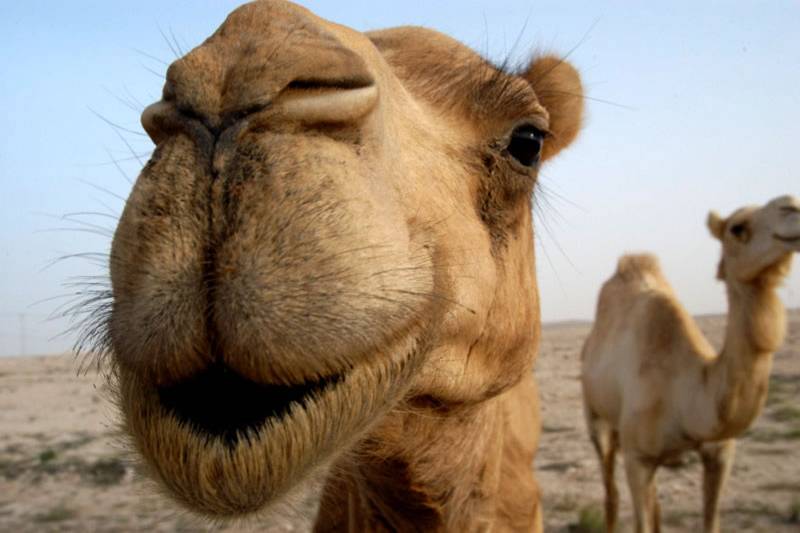 04.05.2011
Ernst & Young
[Speaker Notes: It is possible to apply this template to exiting presentations.
Have the latest presentation template open
Click on the View tab and select Normal 
Delete all unwanted slides
Click on the Insert tab from the menu bar and select Slides from Files
Click on Browse. Navigate to the presentation you wish to update with the new template. Highlight the presentation and click Open 
Wait for the slides from the presentation to load and click on Insert All. Then click Close
Check the inserted slides to ensure that the most appropriate master slide has been used on each slide 
To change the master applied to a slide select the slide you wish to apply a different master to then click on the Format tab from the menu bar and select Slide Design
From the Used in This Presentation section choose the master you wish to apply to the slide and hover over it to reveal a drop-down arrow. Click on the arrow and select Apply to Selected Slides
It is important to thoroughly check the presentation to ensure that no further formatting is needed.]
Právnická osoba z daňového ráje (2)
Šejkova investiční
Oman
Investice (vklad)
Limited partnership
Guernsey
Úvěr 1
Lux
LuxCo 1
Finco
LuxCo 2
LuxCo B
LuxCo C
Úvěr 2
ČR Akviziční
95%
5%
Op ČR
$
fúze
ČR
04.05.2011
Ernst & Young
Náklady na strukturu 1
Daň 4
Daň 20
Srážková daň 12
Čistý příjem 68
Čistý příjem 95
Právnická osoba z daňového ráje (3)
ROZDÍL = 27
04.05.2011
Ernst & Young
Děkuji za pozornost.